CỤC ĐƯỜNG BỘ VIỆT NAM
HƯỚNG DẪN
CẬP NHẬT MỘT SỐ NỘI DUNG PHẦN MỀM MÔ PHỎNG CÁC TÌNH HUỐNG GIAO THÔNG PHIÊN BẢN V2.0.0
Nội dung
1/5/2024
@ Phần mềm mô phỏng các tình huống giao thông v2.0.0
2
01
Thông tin chung
Cơ sở thực hiện
Cục ĐBVN thành lập Tổ chuyển gia (Quyết định số 2801/QĐ-CĐBVN) ngày 01/08/2023 rà soát, điều chỉnh, bổ sung nội dung phần mềm.
Mục tiêu thay đổi phiên bản phần mềm:
Điều chỉnh, nâng cao chất lượng 120 tình huống, giúp học viên dễ quan sát, nhận biết hơn.
Điều chỉnh tính năng phần mềm thuận tiện hơn cho quá trình học và thi
1/5/2024
@ Phần mềm mô phỏng các tình huống giao thông
4
Các nội dung thay đổi
Thay đổi tình huống: 
Đồ họa lại một số tình huống để nâng cao chất lượng hình ảnh, giúp người học dễ quan sát, nhận biết (19 tình huống)
Chuyển 12 clip thực tế thành video 3D để đồng nhất, nâng cao chất lượng video, giúp người học nhận diện tình huống dễ hơn
Kéo dài mốc thời gian chấm điểm bằng cách điều chỉnh tốc độ videos.
Thay đổi tính năng phần mềm:
Phần mềm ôn tập mô phỏng: 3 tính năng
Phần mềm sát hạch: 2 tính năng
Phần mềm quản trị: 2 tính năng
1/5/2024
@ Quy chuẩn và hệ thống mô phỏng lái xe ô tô
5
02
CHI TIẾT NỘI DUNG THAY ĐỔI TRONG PHẦN MỀM MÔ PHỎNG V2.0.0
1. Điều chỉnh đồ họa các tình huống
1/5/2024
Phần mềm mô phỏng các tình huống giao thông
7
1. Điều chỉnh đồ họa các tình huống(2)
1/5/2024
Phần mềm mô phỏng các tình huống giao thông
8
1. 1. Điều chỉnh đồ họa các tình huống (3)
1/5/2024
Phần mềm mô phỏng các tình huống giao thông
9
2. Chuyển các tình huống thực tế thành video 3D
1/5/2024
Phần mềm mô phỏng các tình huống giao thông
10
3. Kéo dài thời gian mốc 5đ – 0đ
1/5/2024
Phần mềm mô phỏng các tình huống giao thông
11
4. Thay đổi tính năng phần mềm
A. PHẦN MỀM ÔN TẬP
(1) Bổ sung và hiển thị tên tình huống khi play video để gợi nhớ
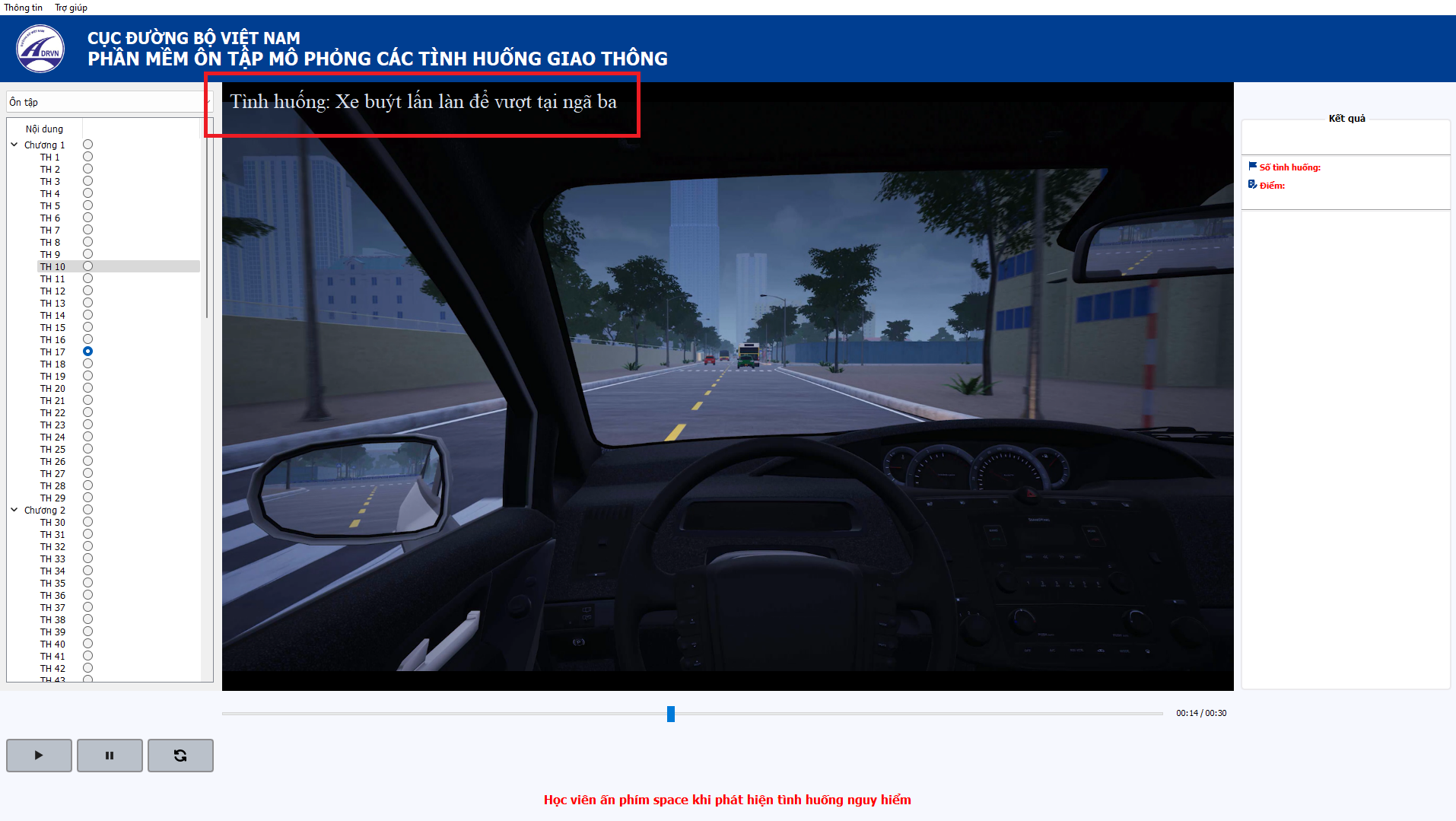 1/5/2024
Phần mềm mô phỏng các tình huống giao thông
12
4. Thay đổi tính năng phần mềm
A. PHẦN MỀM ÔN TẬP
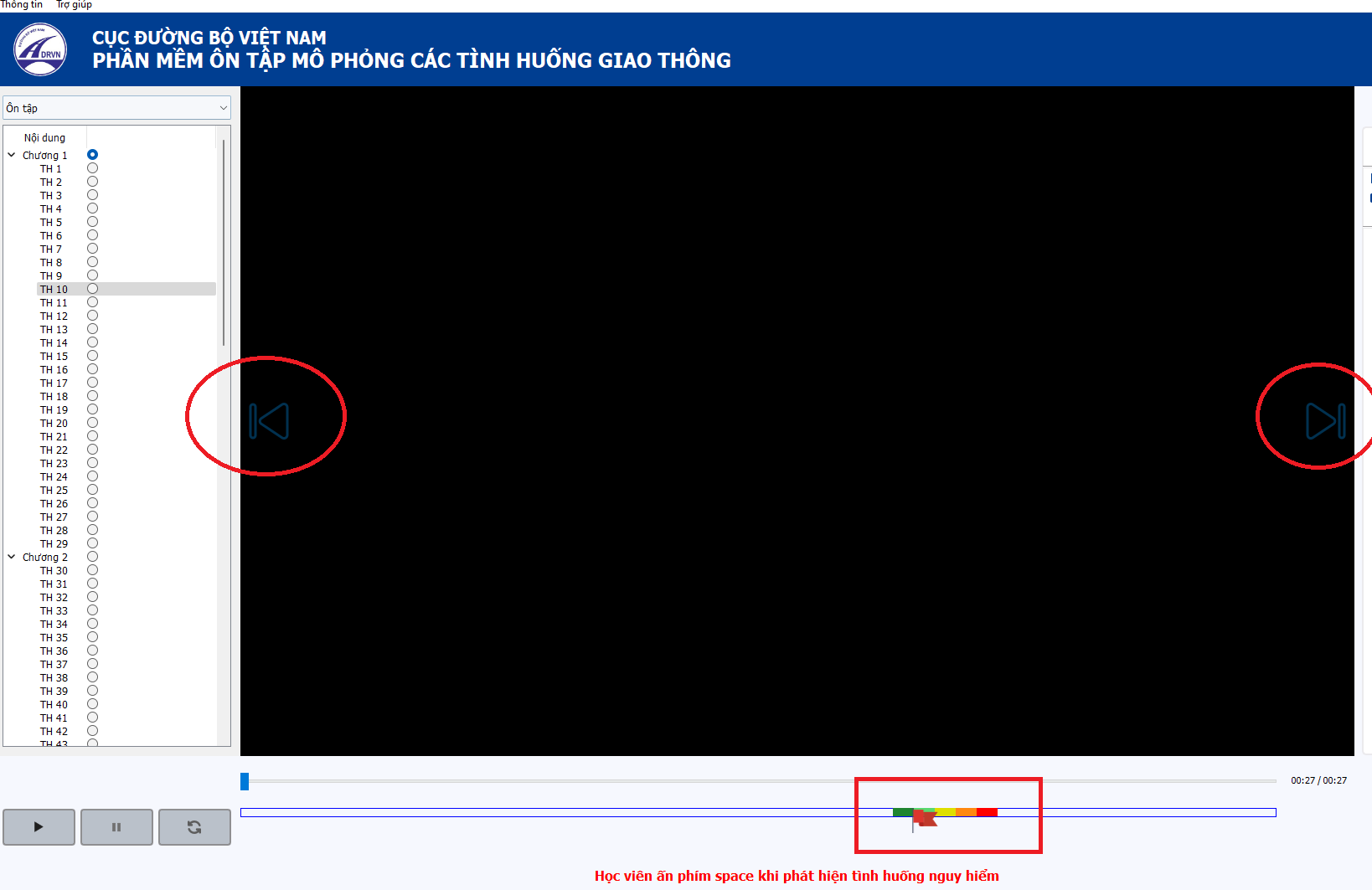 (2) HỌC THEO CHƯƠNG: bổ sung các nút cho phép chuyển sang các tình huống Trước/Sau và Hiển thị thanh và cờ chấm điểm cho từng tình huống cho dễ quan sát.
1/5/2024
Phần mềm mô phỏng các tình huống giao thông
13
4. Thay đổi tính năng phần mềm
PHẦN MỀM ÔN TẬP
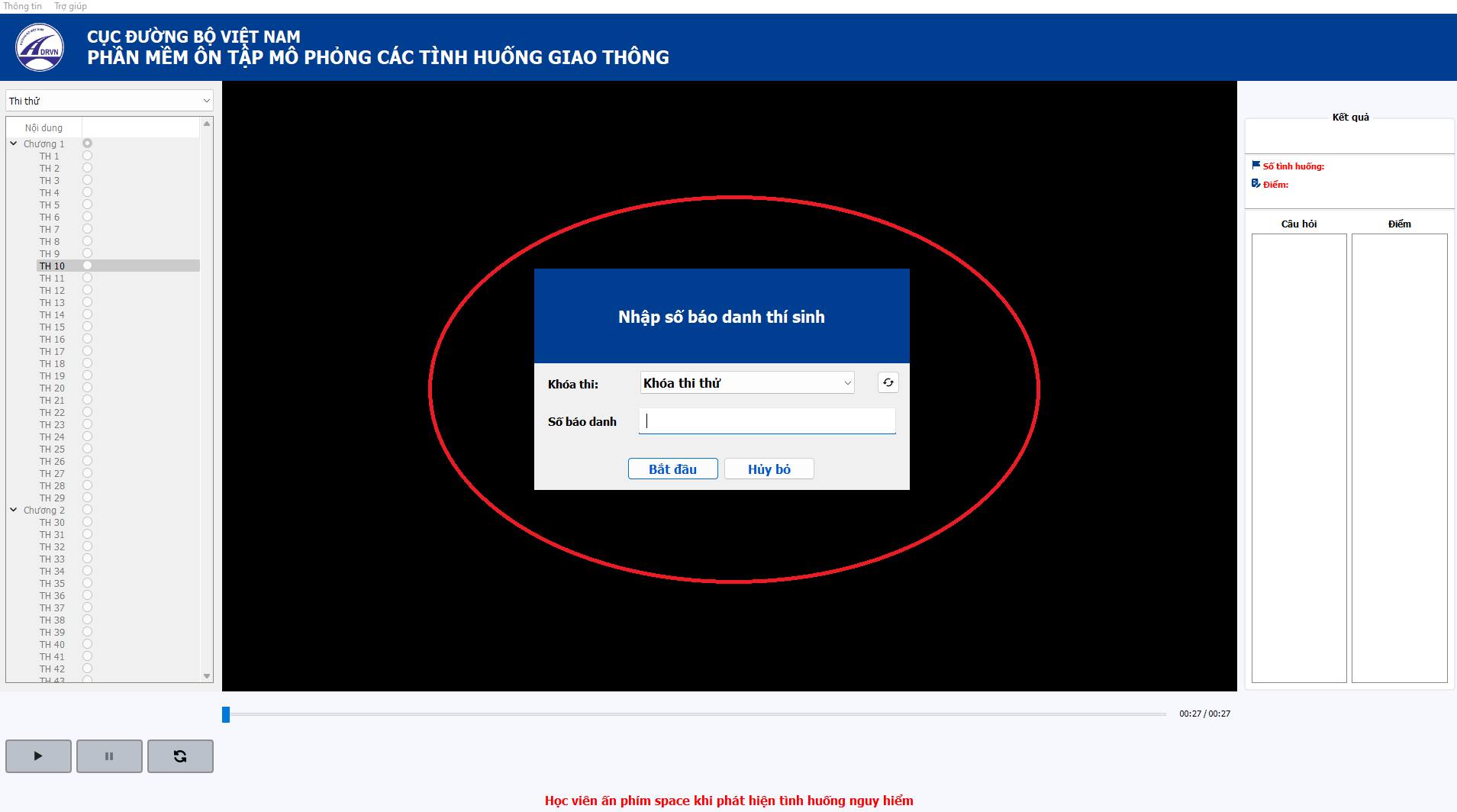 (3) Phần THI THỬ được thiết kế giao diện có nhập SBD giống như khi sát hạch để học viên làm quen
1/5/2024
Phần mềm mô phỏng các tình huống giao thông
14
4. Thay đổi tính năng phần mềm
B. PHẦN MỀM SÁT HẠCH
(1) Tăng thời gian đếm ngược (nghỉ) giữa các tình huống từ 3s lên 10s để học viên có thêm thời gian chuẩn bị
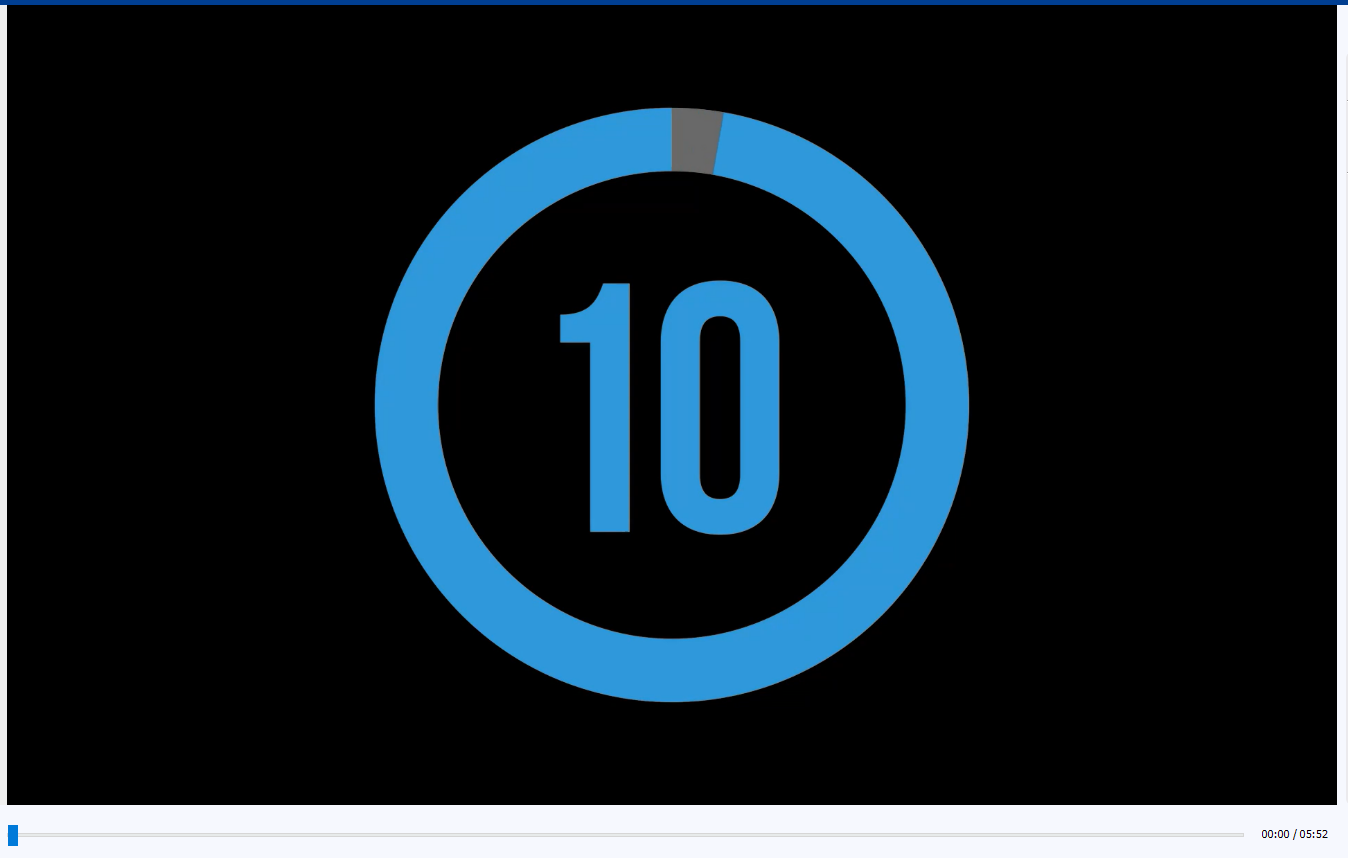 1/5/2024
Phần mềm mô phỏng các tình huống giao thông
15
4. Thay đổi tính năng phần mềm
B. PHẦN MỀM SÁT HẠCH
(2) Điều chỉnh không cho click đúp vào phần video; khi mở phần mềm thì giao diện chiếm toàn màn hình, không hiển thị thanh taskbar của Windows (hạn chế mất focus)
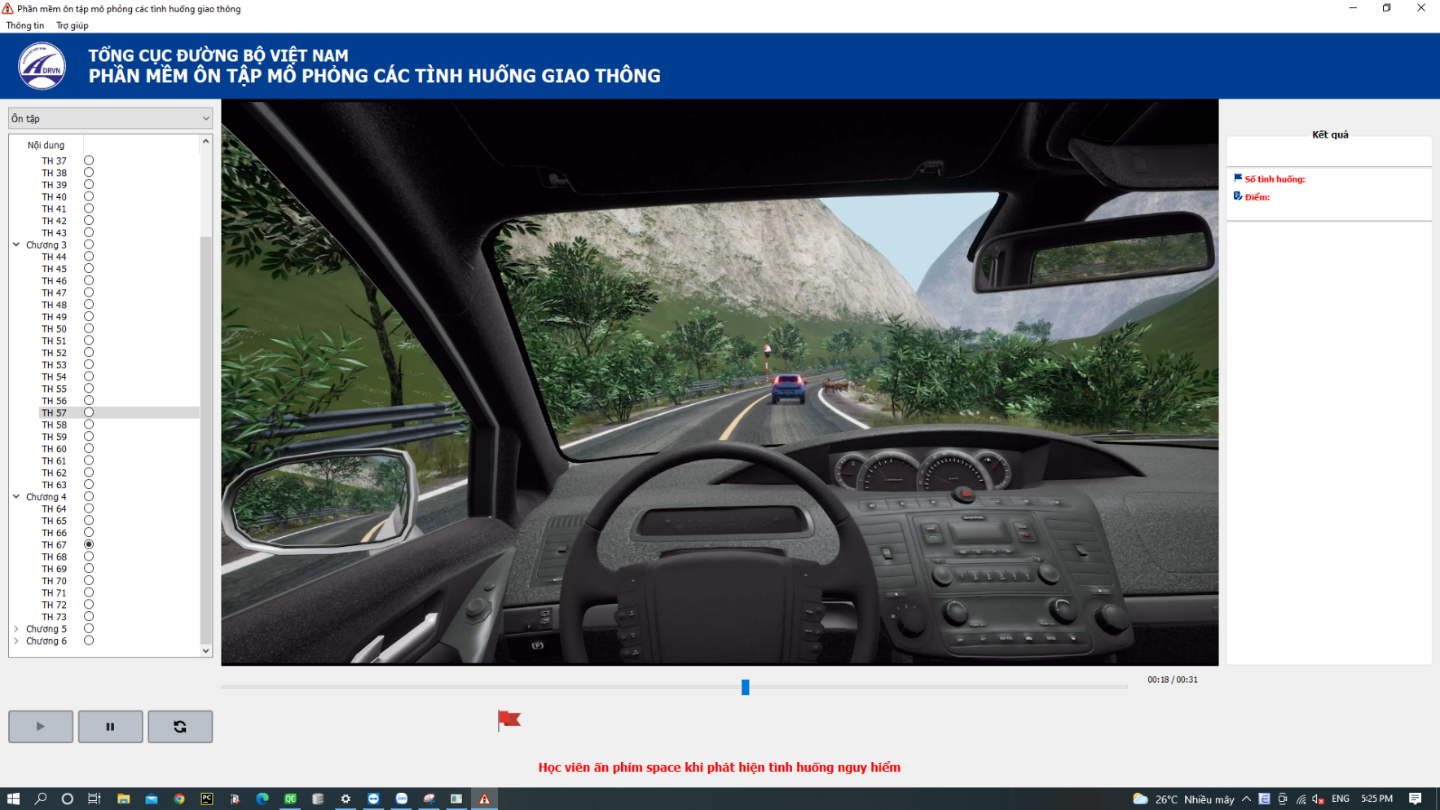 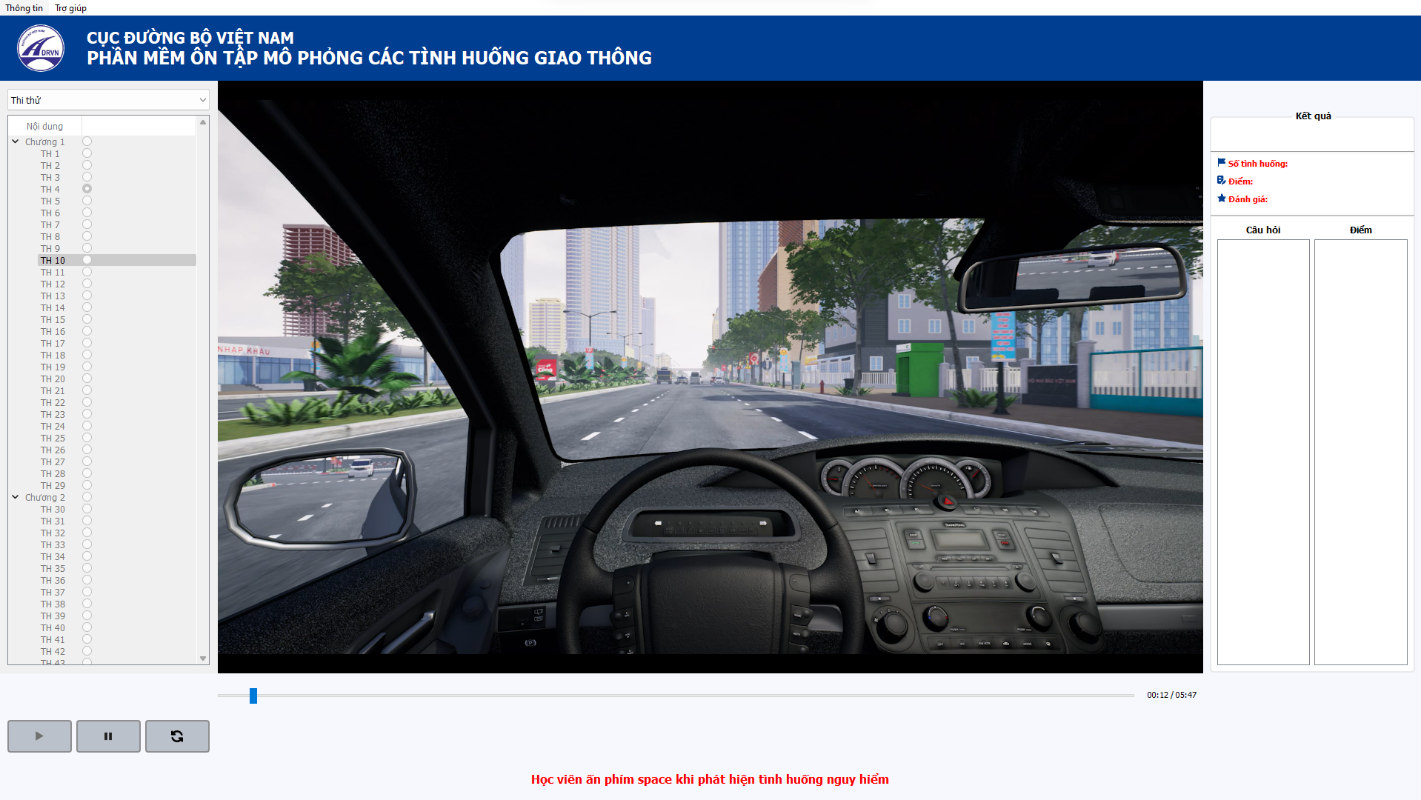 1/5/2024
Phần mềm mô phỏng các tình huống giao thông
16
4. Thay đổi tính năng phần mềm
C. PHẦN MỀM QUẢN TRỊ
Bổ sung thêm xuất danh sách Vắng, đạt, trượt với định dạng pdf (trước đây là exel) để có thể in luôn
Chỉnh sửa biểu mẫu in kết quả (hiển thị thêm version để phân biệt với các phiên bản trước)
1/5/2024
Phần mềm mô phỏng các tình huống giao thông
17
03
Phương thức cập nhật
Phương thức cập nhật
Phương thức cập nhật 
Phần mềm ôn tập
- Cập nhật bộ cài phần mềm
b. Phần mềm sát hạch
- Cập nhật bộ cài phần mềm
c. Phần mềm quản trị
Cập nhật bằng cách ghi đè file: File .exe và các File template báo cáo
Không cần cài lại database
1/5/2024
Phần mềm mô phỏng các tình huống giao thông
19
Liên hệ
Website:  https://gplx.gov.vn/
SĐT hỗ trợ: 
0346283318
1/5/2024
@ Phần mềm Mô phỏng giao thông v2.0.0
20
Lưu ý
Phần mềm quản trị v2.0.0 cần được cập nhật khi đến ngày quy định để in được báo cáo mới
Phần mềm sát hạch và phần mềm quản trị cần nâng cấp đồng bộ lên phiên bản v2.0.0 (phần mềm sát hạch v1.2.3 không làm việc được với phần mềm quản trị v2.0.0
1/5/2024
Phần mềm mô phỏng các tình huống giao thông
21